Love and Hate in Particles
Anatomy of an Atom
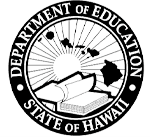 What is the layout within the box?
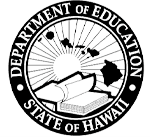 Black Box
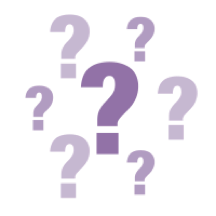 What does the inside of the box look like?
You cannot look inside the box–ever!
What barriers or challenges do you anticipate?
Think creatively to overcome those challenges. Create a plan to figure out what the layout of the inside of the box looks like.
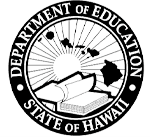 Essential Question
How can patterns of magnetism help explain the forces within an atom?
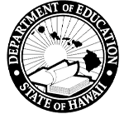 Learning Objectives
In this lesson, we will:
Identify the parts of an atom, including describing each part.
Construct a justification of the anatomy of an atom.
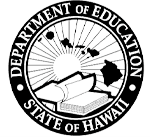 Magnets
Use your bar magnets to test out the relationships between the positive and negative poles of two magnets.
Document your findings in your handout.
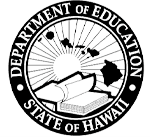 Subatomic
“Sub-” is a prefix that means “smaller than.”

What does subatomic mean?
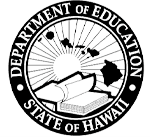 [Speaker Notes: Image source: Altmann, G. (2012 December). Atom. Pixabay. https://pixabay.com/illustrations/atom-symbol-characters-abstract-68866/]
Proton
Positively charged particle

Shorthand: p+
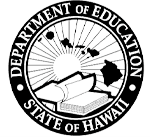 Neutron
Neutrally charged particle

About the same size and mass as a proton

Shorthand: n0
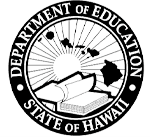 Electron
Negatively charged particle

Much smaller than protons or neutrons

Shorthand: e-
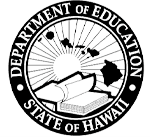 Think About It
In what ways do these definitions relate to the magnets you experimented with in part 2?  

In what ways are they different?
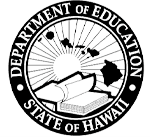 PhET Atom Builder
Go to https://tinyurl.com/preucs2
Select “Atom.”
At the bottom, make sure the “Stable/Unstable” box is checked.
Also make sure the “Mass Number” and “Net Charge” drop-downs are expanded.
Use the simulation to answer the questions.
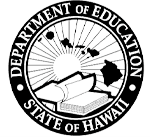 Net Charge
Any atom with a net charge of zero is called neutral.

Any atom with a net charge other than zero is called an ion.

How is net charge calculated?
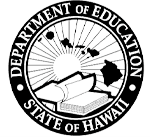 Synthesis of Knowledge
Based on everything you have learned, record in your handout a plan for how you can classify an atom based on its composition of protons, neutrons, and electrons to determine 1) its element, and 2) its charge status.
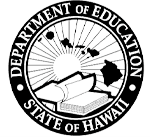